Предметно-инструкционная карта
«Изготовление из бисера цветка «Роза»

к занятию по бисероплетению в 3 специальном (коррекционном) классе VIII вида
учитель: Наталья Анатольевна Краева
МКУ СОШ №11 г.Нижнеудинск
Изготовление  из  бисера
розы
На кустах в саду растёт,
Запах сладкий, словно мёд.
Но нередко льются слёзы
Тех, кто рвёт их. Это?
Роза – универсальный цветок в подарок, она олицетворяет собой всю гамму добрых чувств, от уважения до глубокой страсти.
Выполнение лепестка (на две проволоки)
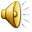 1
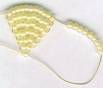 2
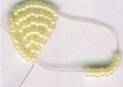 3
7 штук на 1 цветок
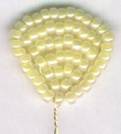 4
5
Готовим серединку розы из бисера(на две проволоки)
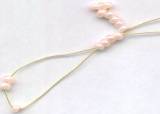 1
2
3
Делаем чашелистики для розы из бисера – 6 штук
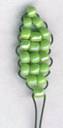 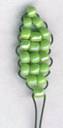 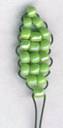 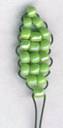 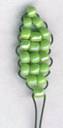 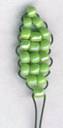 Выполняем листочки для листка розы
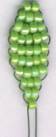 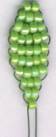 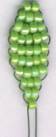 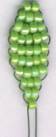 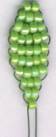 5 штук на 1 лист
на 2 листка - ? штук
Собираем  листок для розы
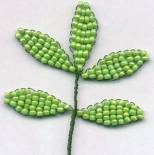 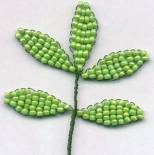 Собираем розу из бисера своими руками
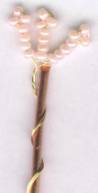 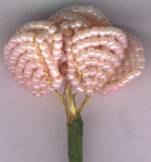 1
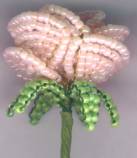 2
3
Для 1 розы надо сделать:7 лепестков
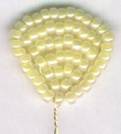 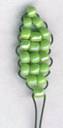 6 чашелистиков
1 серединка
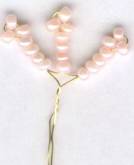 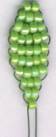 10 листиков
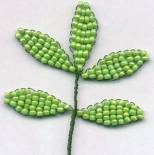 2 листка